IFK Emtunga
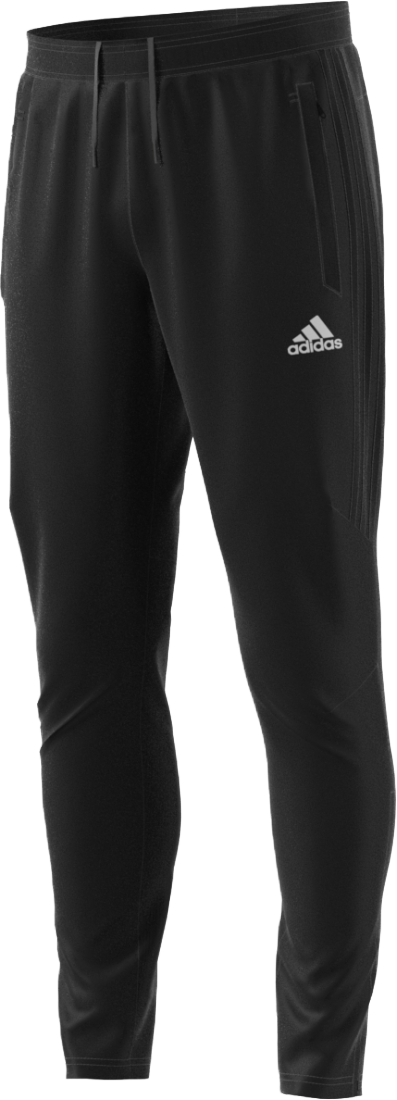 Överdragställ i funktionsmaterial

Str: XS- XXXL
Tiro Trg Top: 	410:-
Tiro Trg Pnt: 	375:-
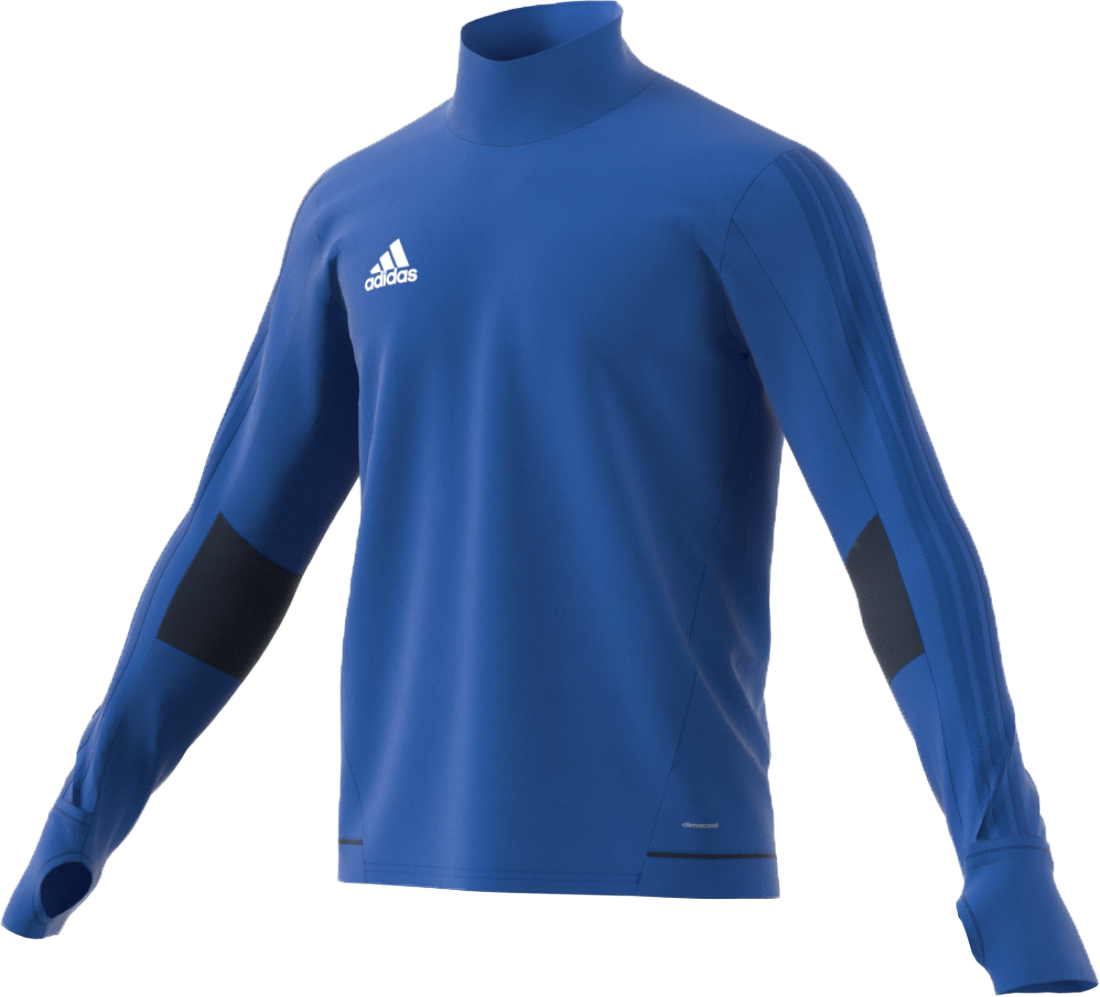 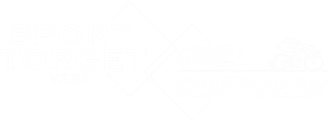 IFK Emtunga
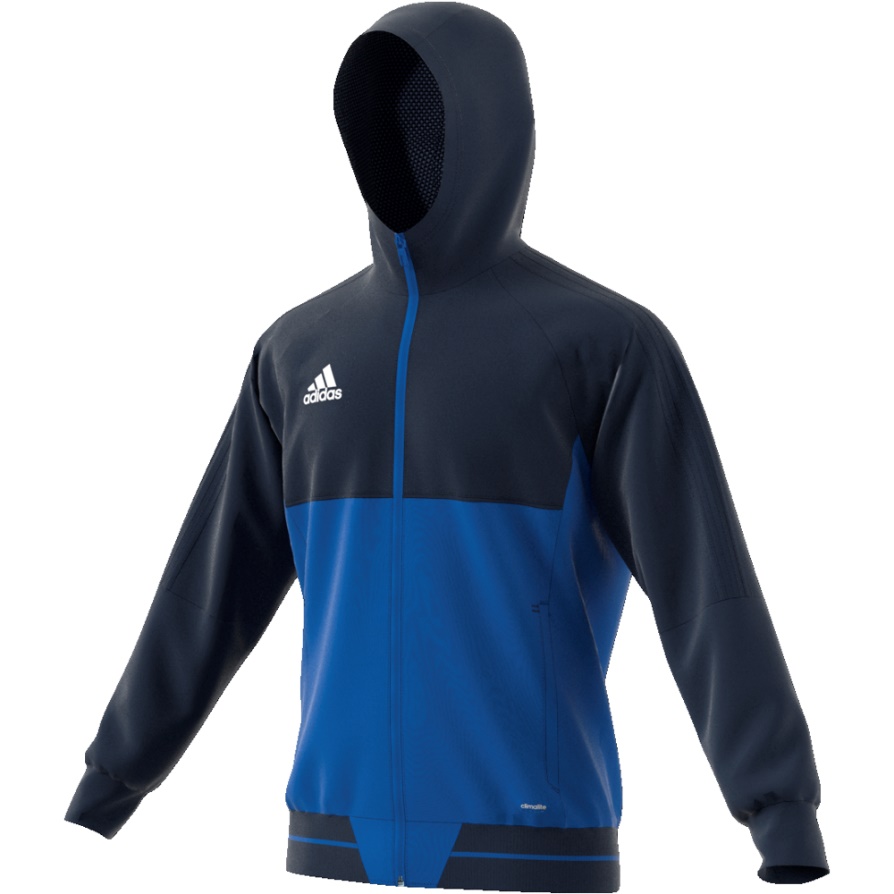 Vindjacka 

Tiro PRE JKT:	495:-
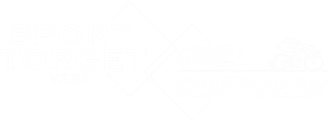 IFK Emtunga
Träningskit
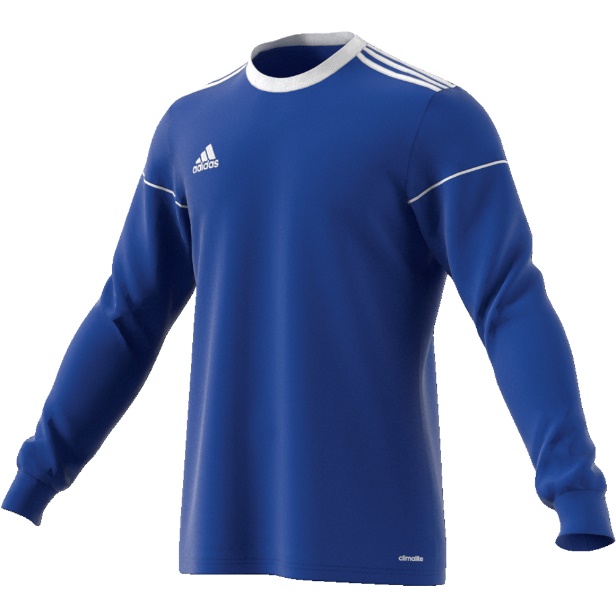 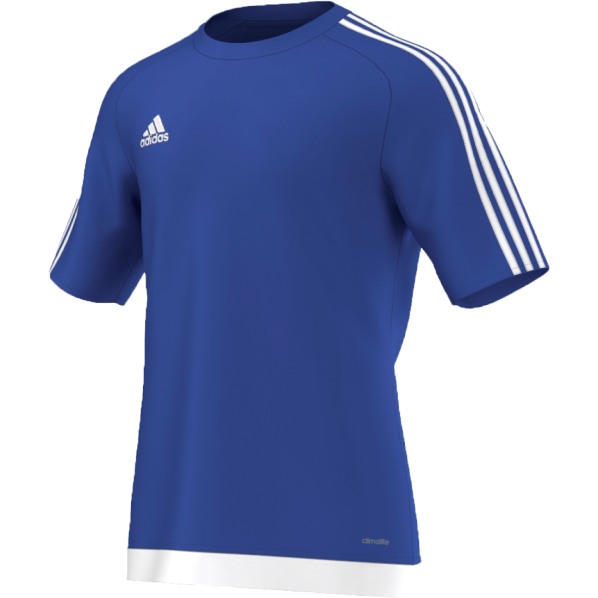 Estro TRG JSY kort ärm: 	175:-
Str: 116-164 S-XXL
Squad TRG JSY lång ärm: 	230:-
Str: 116-164 S-XXL

Parma SHT: 		130:-
Str: 116-164, XS-XXL

Seger socka: 		55:-
Str: 27-30 – 46-48
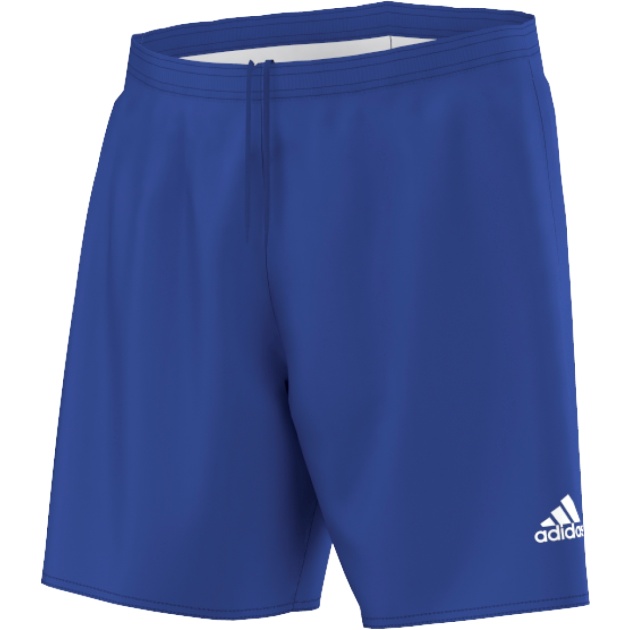 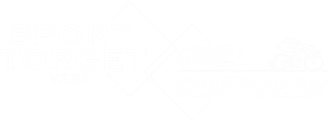 IFK Emtunga
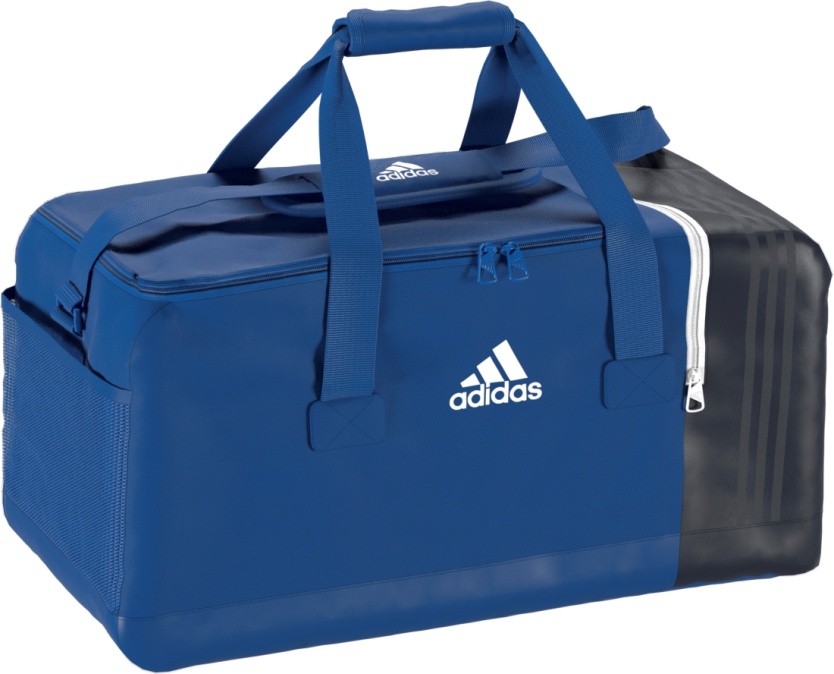 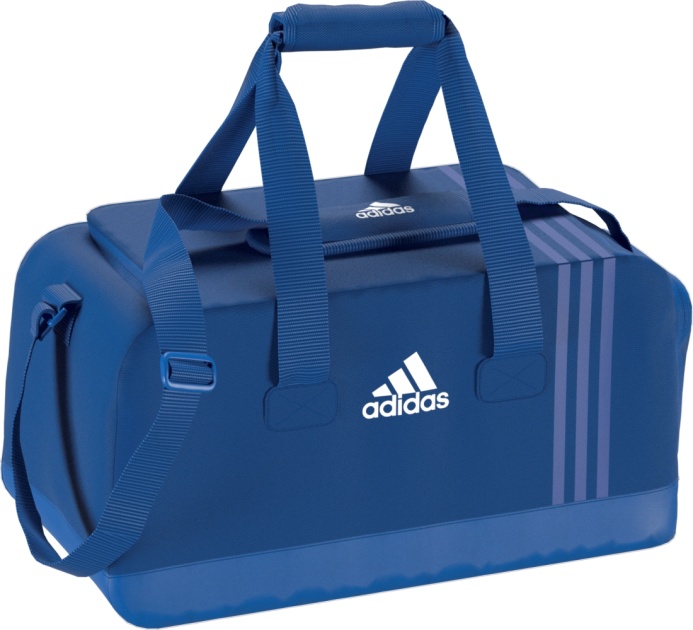 Tiro Teambag Medium: 330:-
Tiro Teambag Small: 290:-
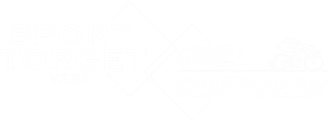 IFK Emtunga
Tryckkostnader
Litet namn bröst/ben: 	35:-
Stort namn rygg: 		50:-
Initialer Bröst/ben		35:-
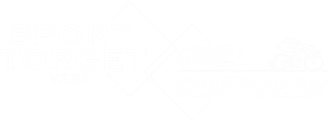